ГОУ ТО «Енош»
Встречаем птиц
Подготовила: воспитатель Грищенко О. А.
г. Ефремов, 2015 г.
Весна- природа пробуждается!
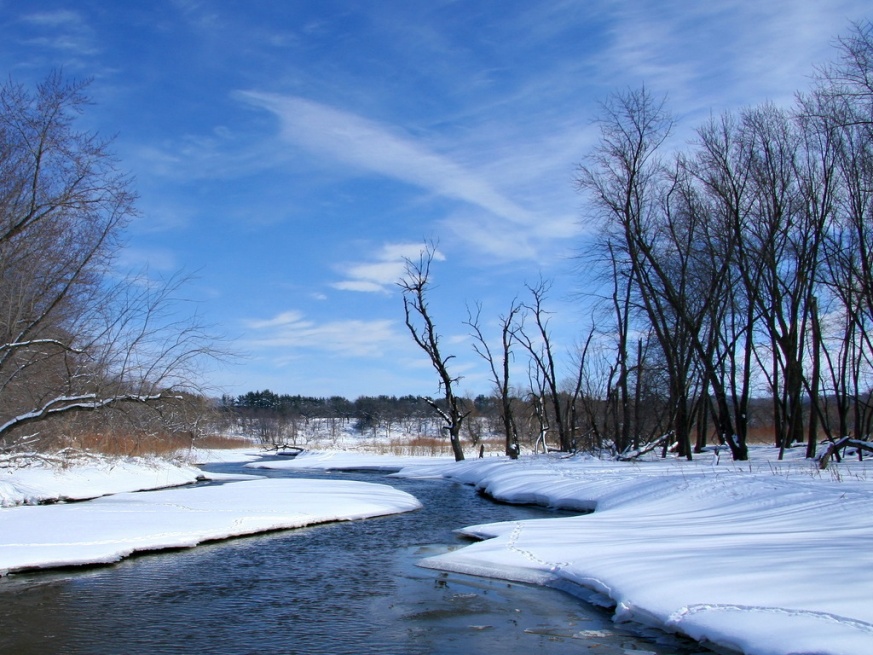 Апрель
Март
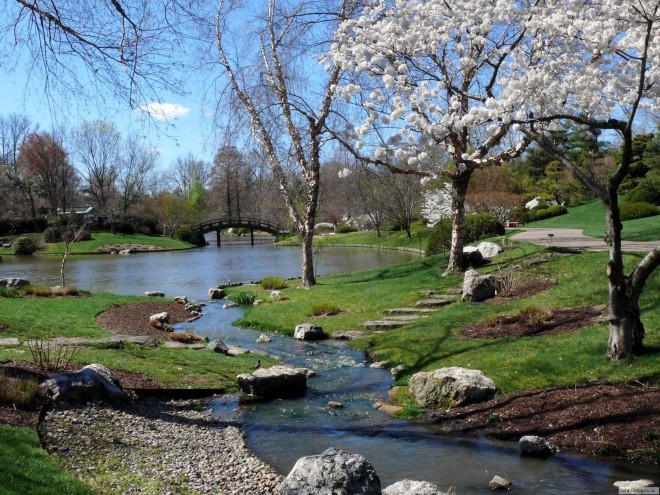 Май
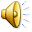 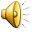 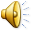 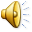 Спасибо за внимание!